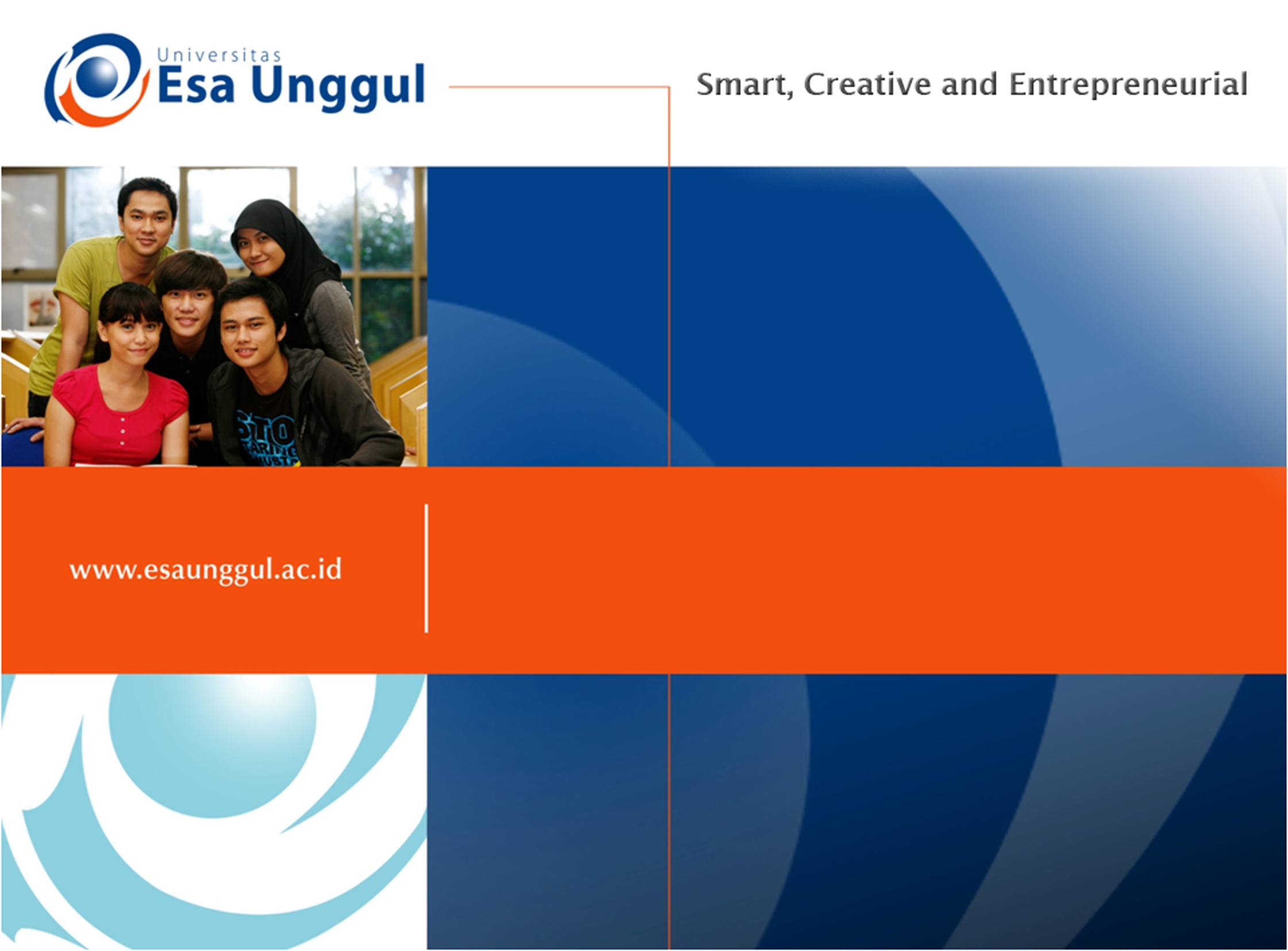 POETIC STUDY
SESSION 10
ROSALINA NUGRAHENI WULAN PURNAMI., M.Pd.
PENDIDIKAN BAHASA INGGRIS, FKIP
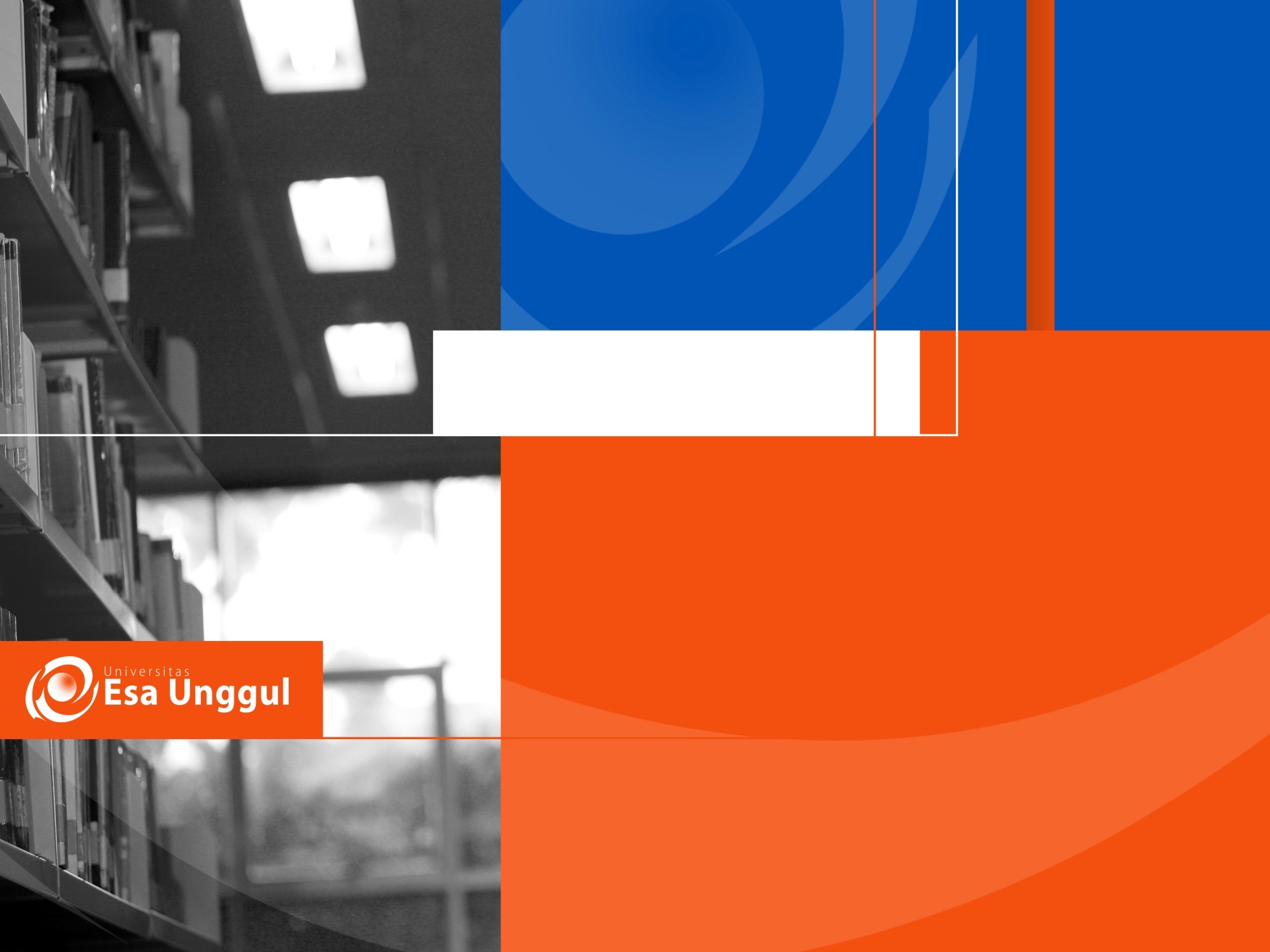 Genre/Form of Poetry:
SOUND DEVICES
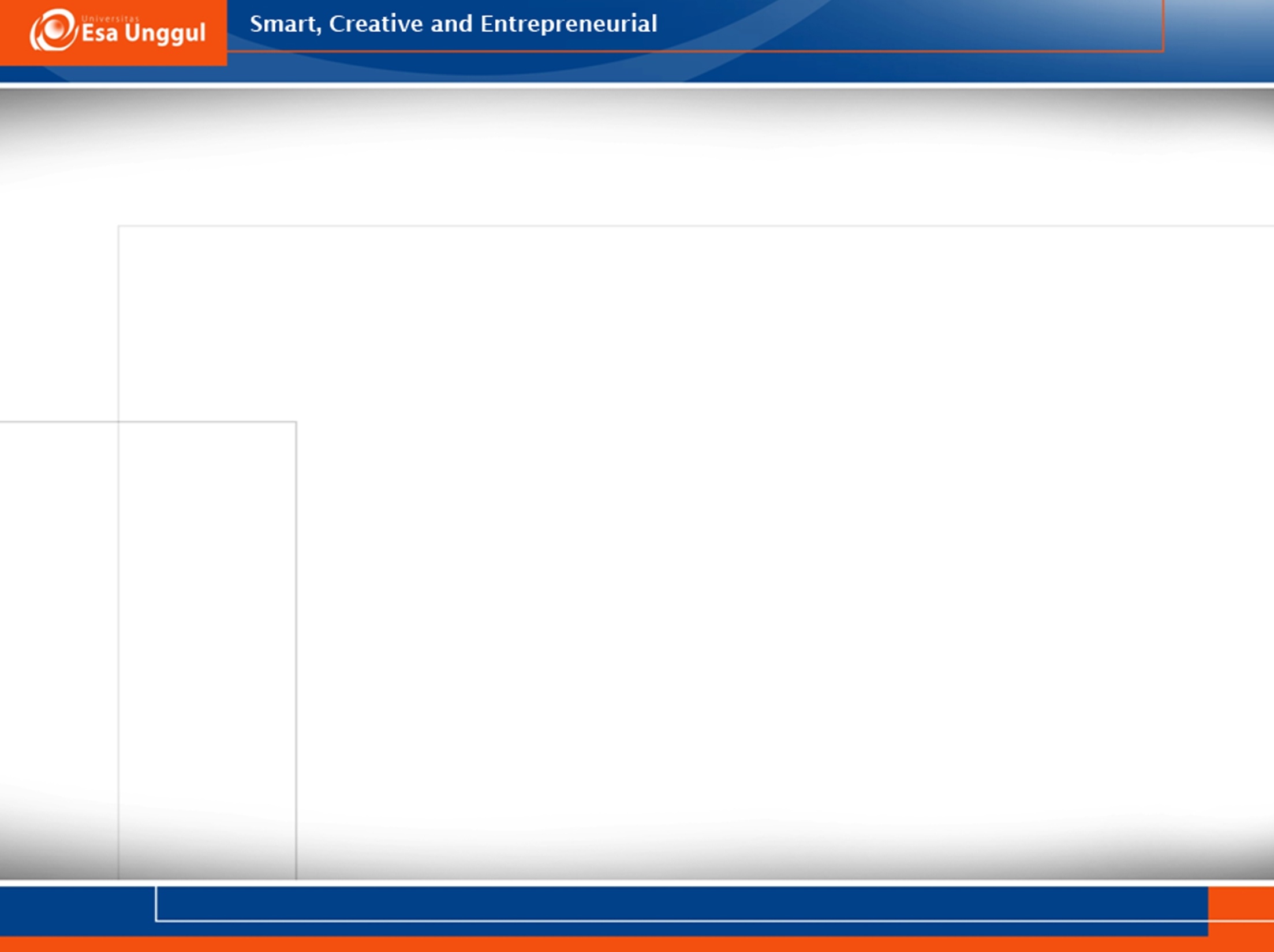 LEARNING OUTCOME
Students are able to classify the sound devices of poetry
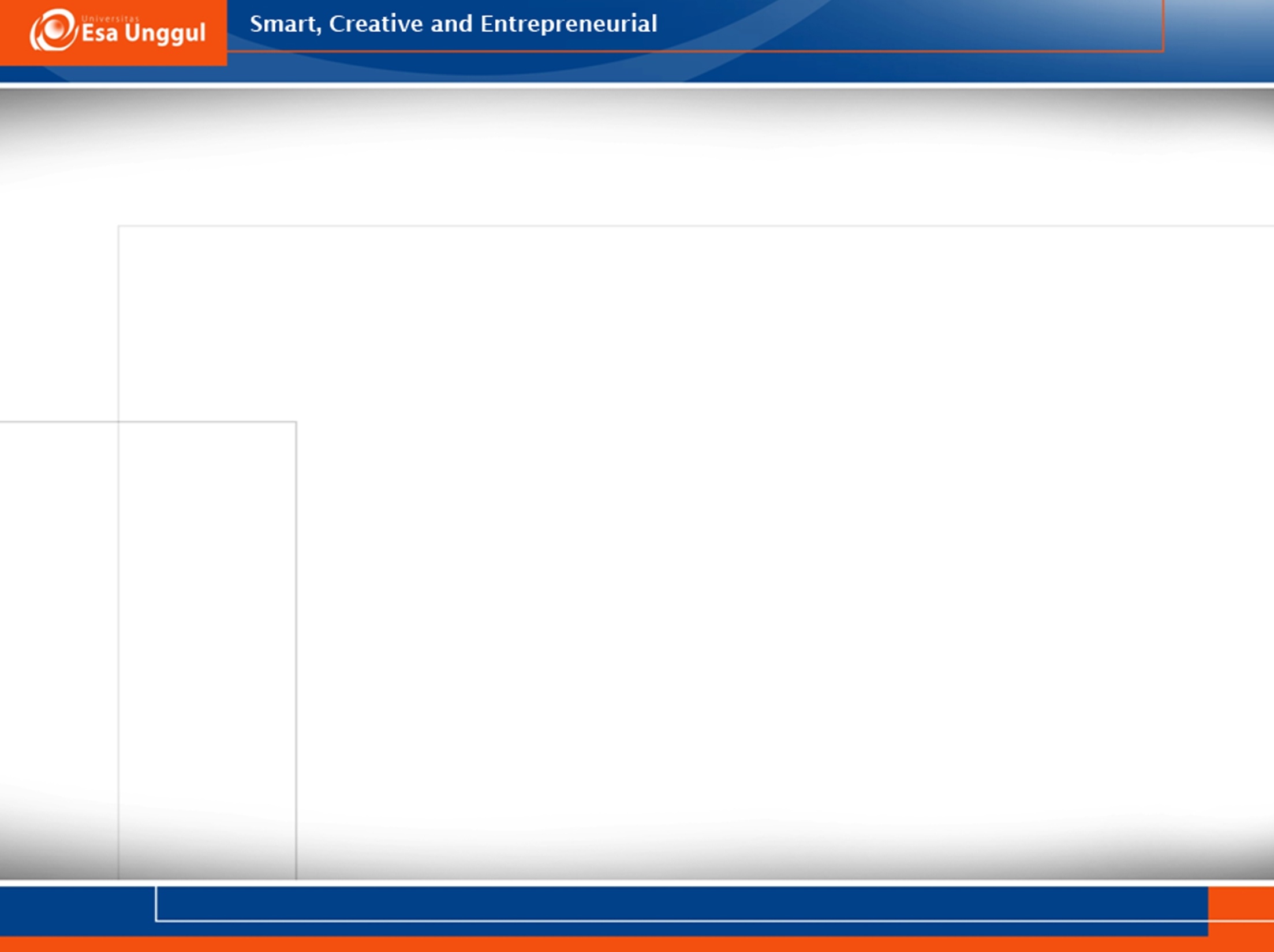 THE SOUND OF WORDS
You may not realize how much the way words sound affect the feelings we associate with them. In a famous poem called "Jabberwocky," Lewis Carroll uses all sorts of made up words and nonsensical phrases to describe a beast called the Jabberwock and other scary creatures. Words like "slithy," "frumious" and "Bandersnatch," though made up, sound angry and scary when we say them. As a result, the poem is mostly nonsense, but it gets the point across -- steer clear of the Jabberwock!
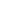 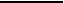 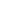 2
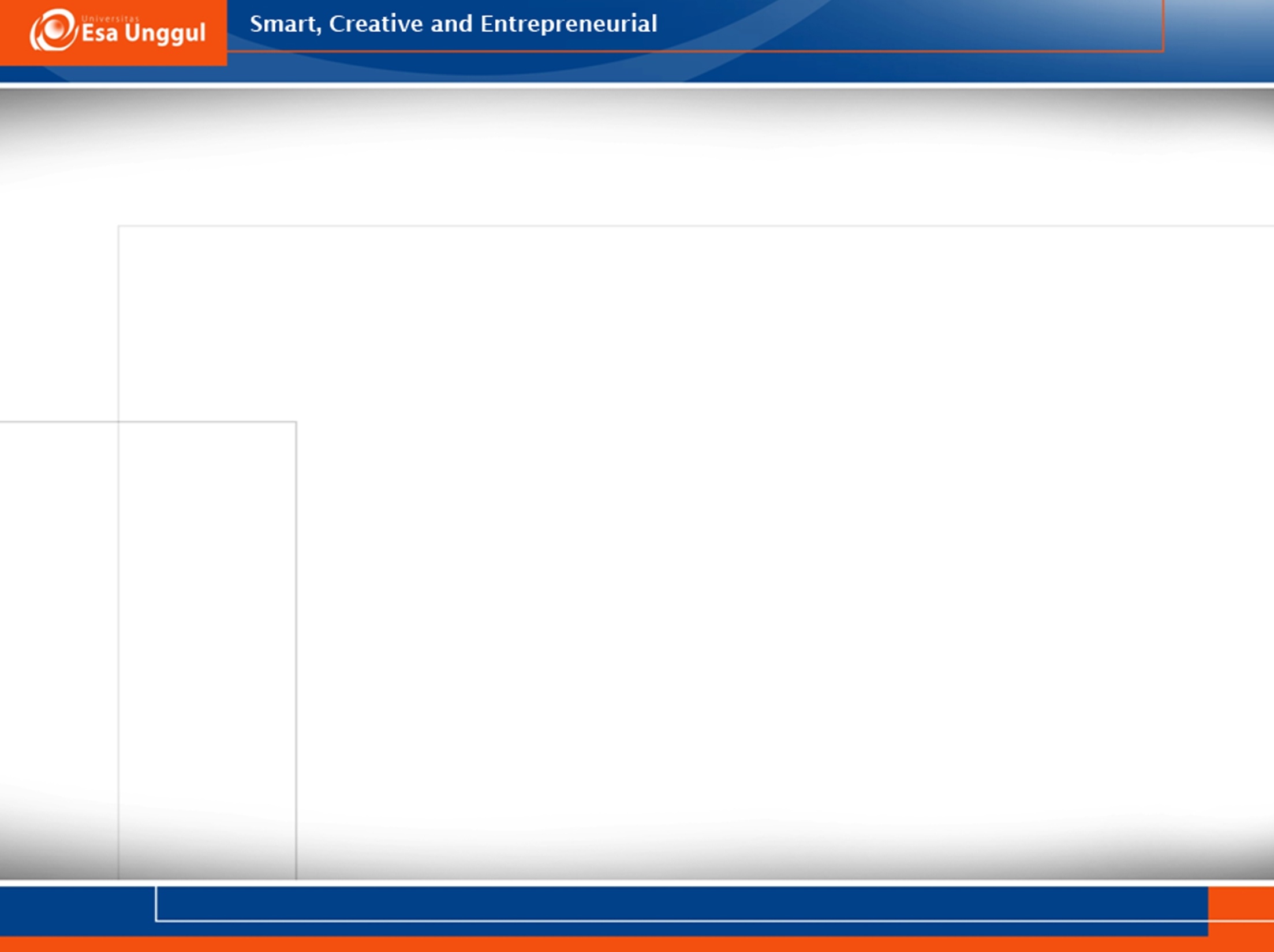 Definition of “Rhyme”
Rhyme—identical sounds at the ending of
words.
i.e. docks and rocks.
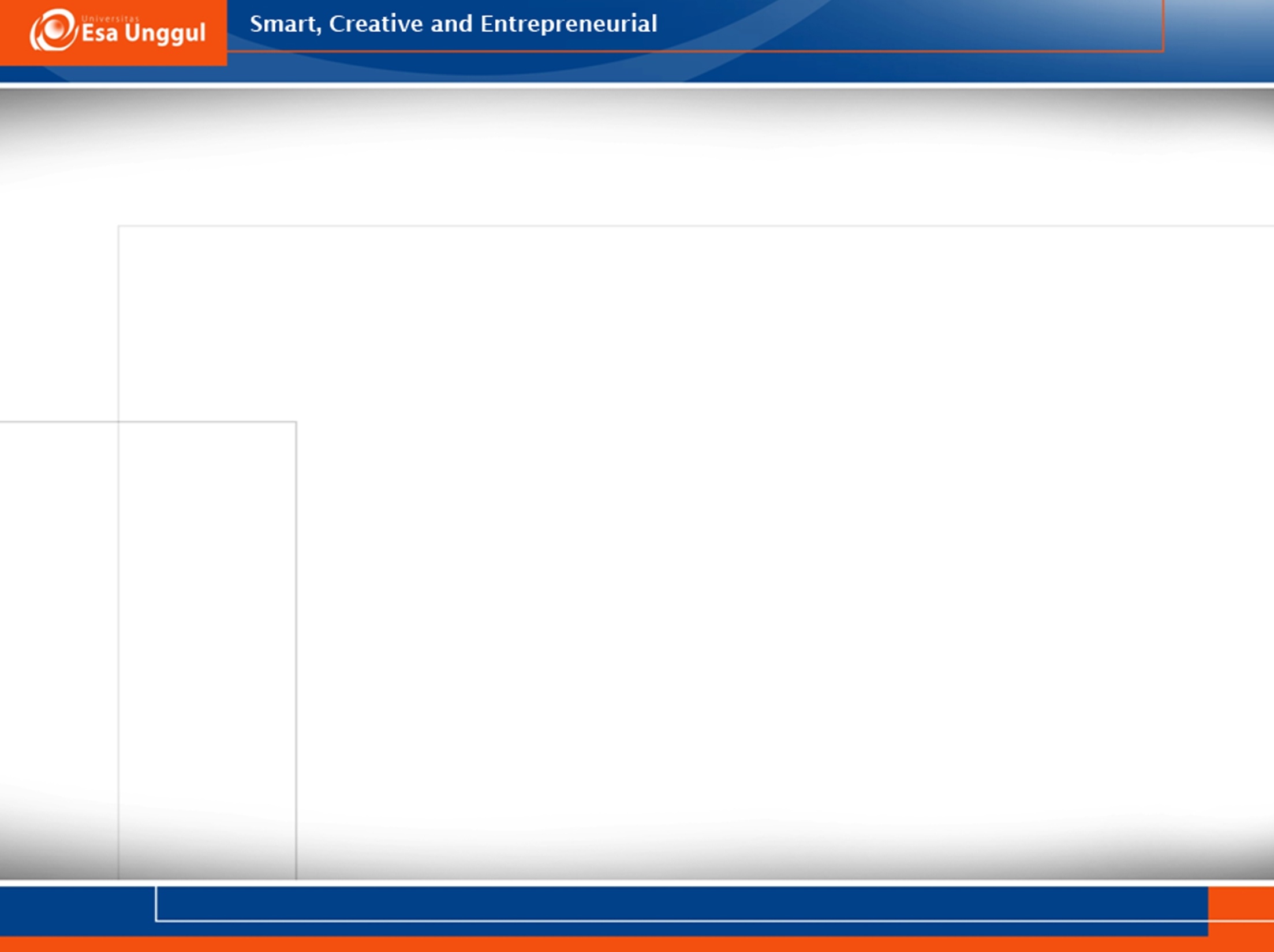 Near Rhyme (Slant Rhyme)
 Rhyme that is close
Place and daze
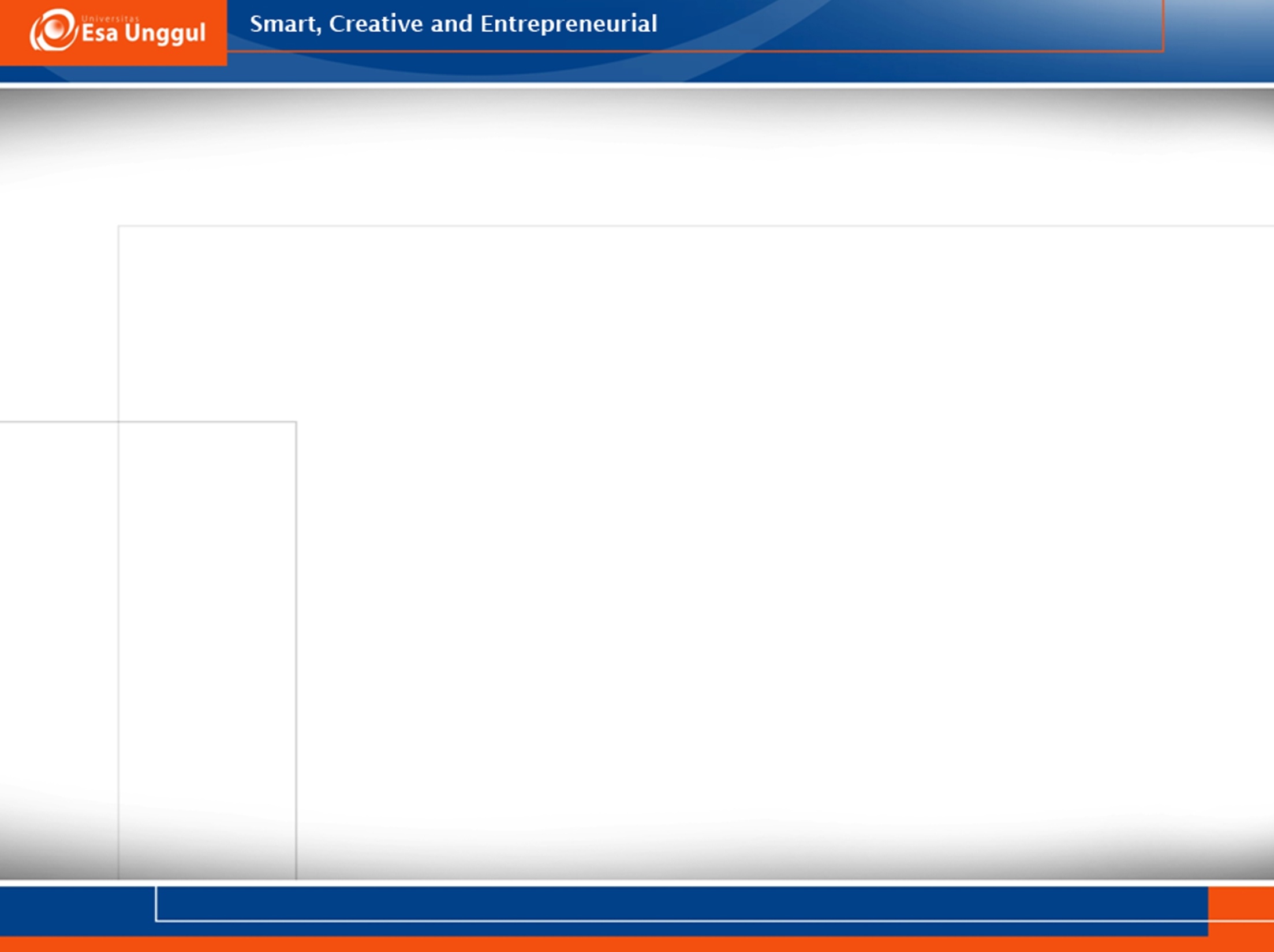 Eye-Rhyme (Sight Rhyme)
These are rhymes that look alike but do not
sound alike; they rhyme to the eye, not to the
ear.
Through and tough
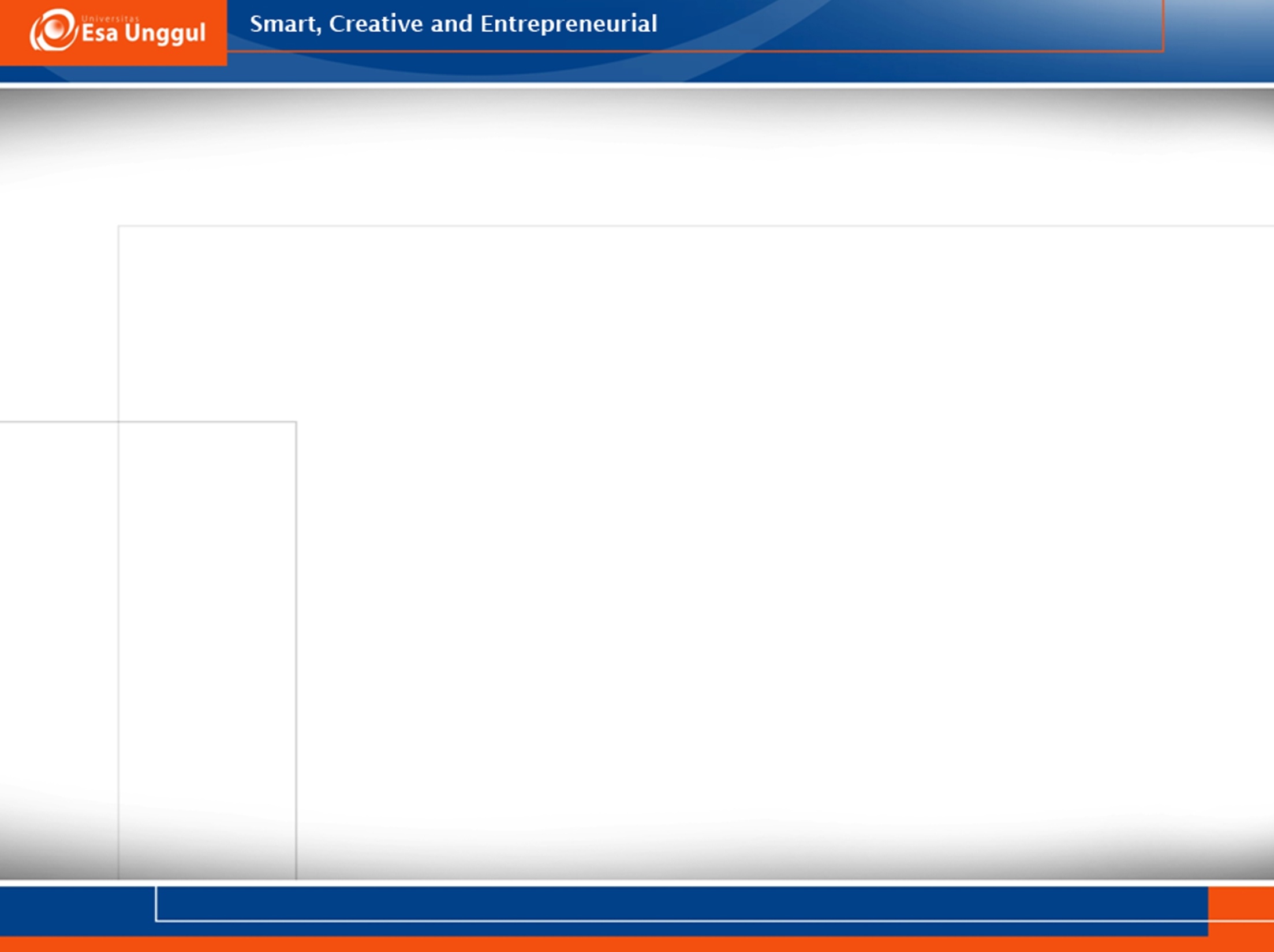 Masculine Rhyme
One-syllable rhyme
Dip and rip
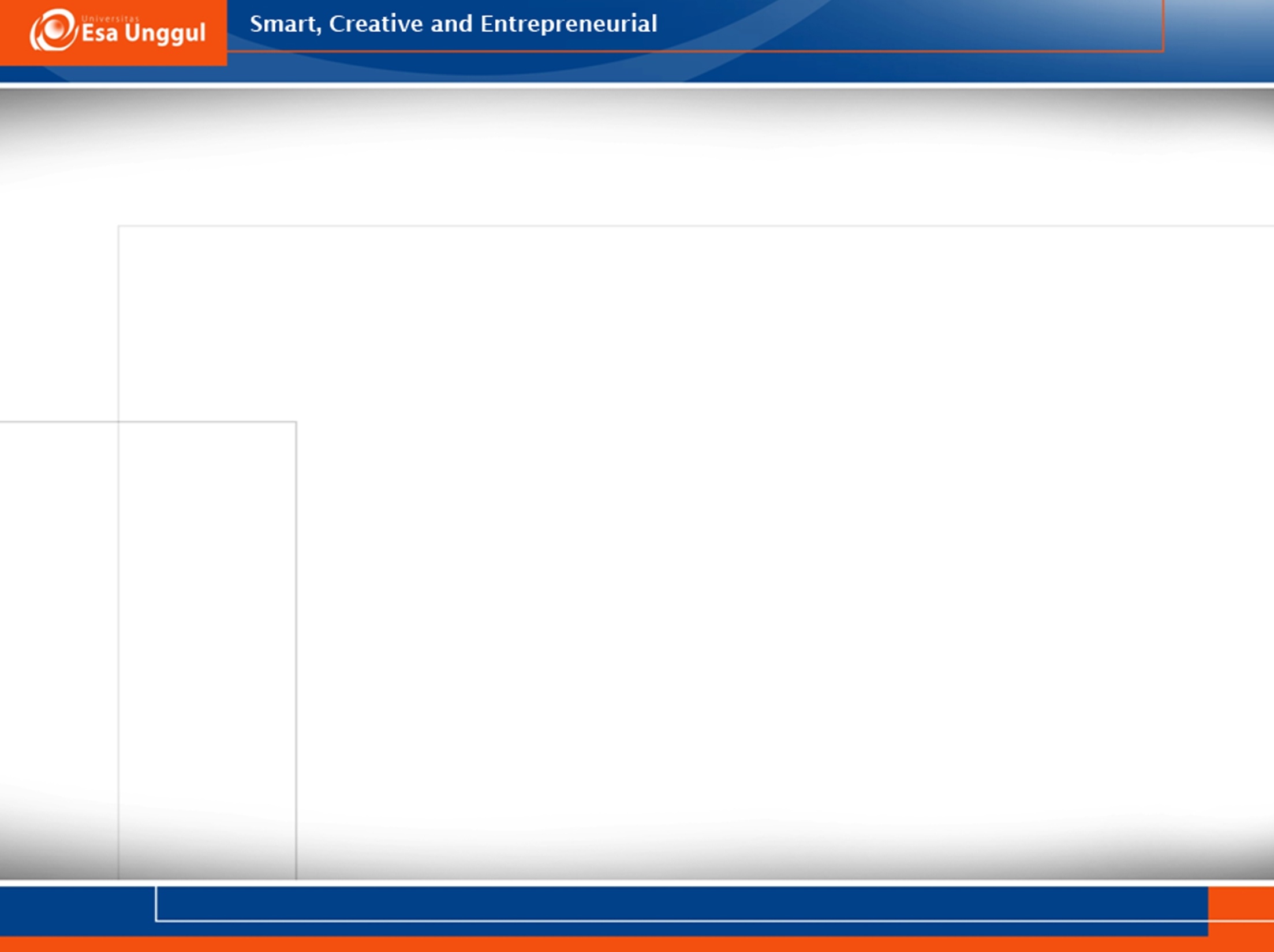 Feminine Rhyme
 Two-syllable rhyme
Muddle and puddle
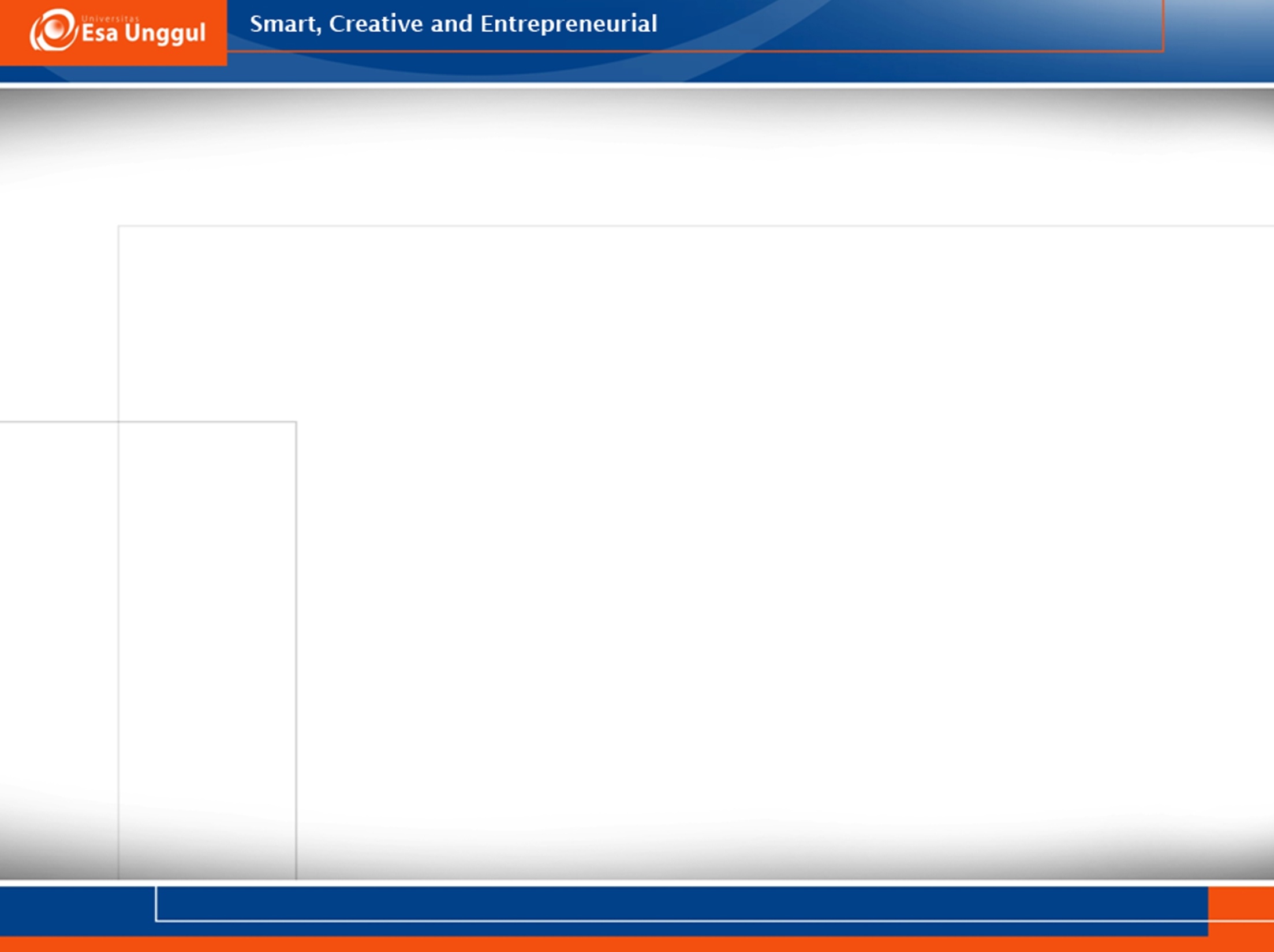 Internal Rhyme

Rhyme inside a line of a poem or a word
inside a line that rhymes with a word at the
end of the line.

As she spoke, the child began to choke.
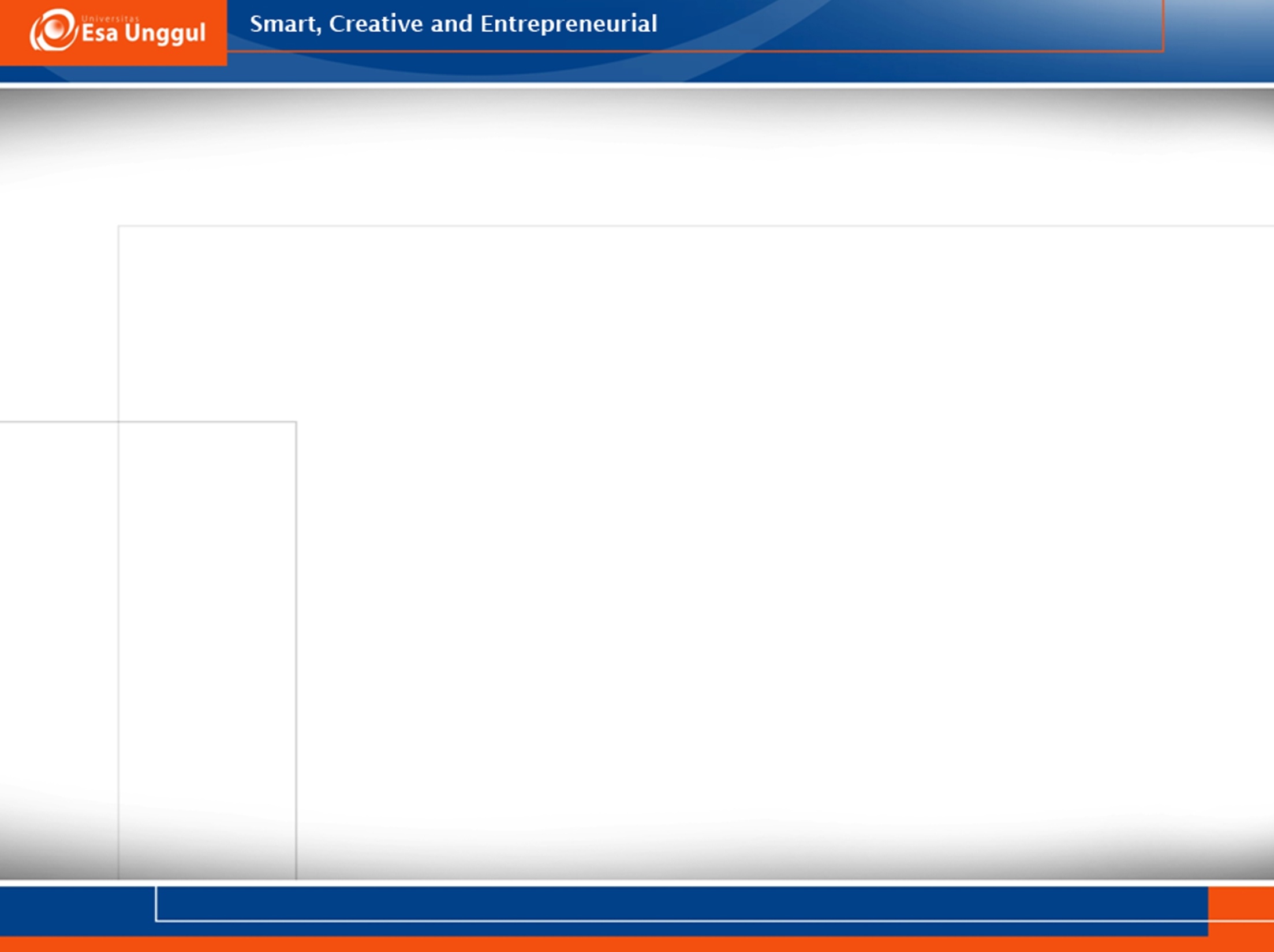 End Rhyme
(What we are most familiarized with)
 Rhyme at the ends of lines of poetry.
Time frozen on saddened face,
Dreams drift to a far-off place.
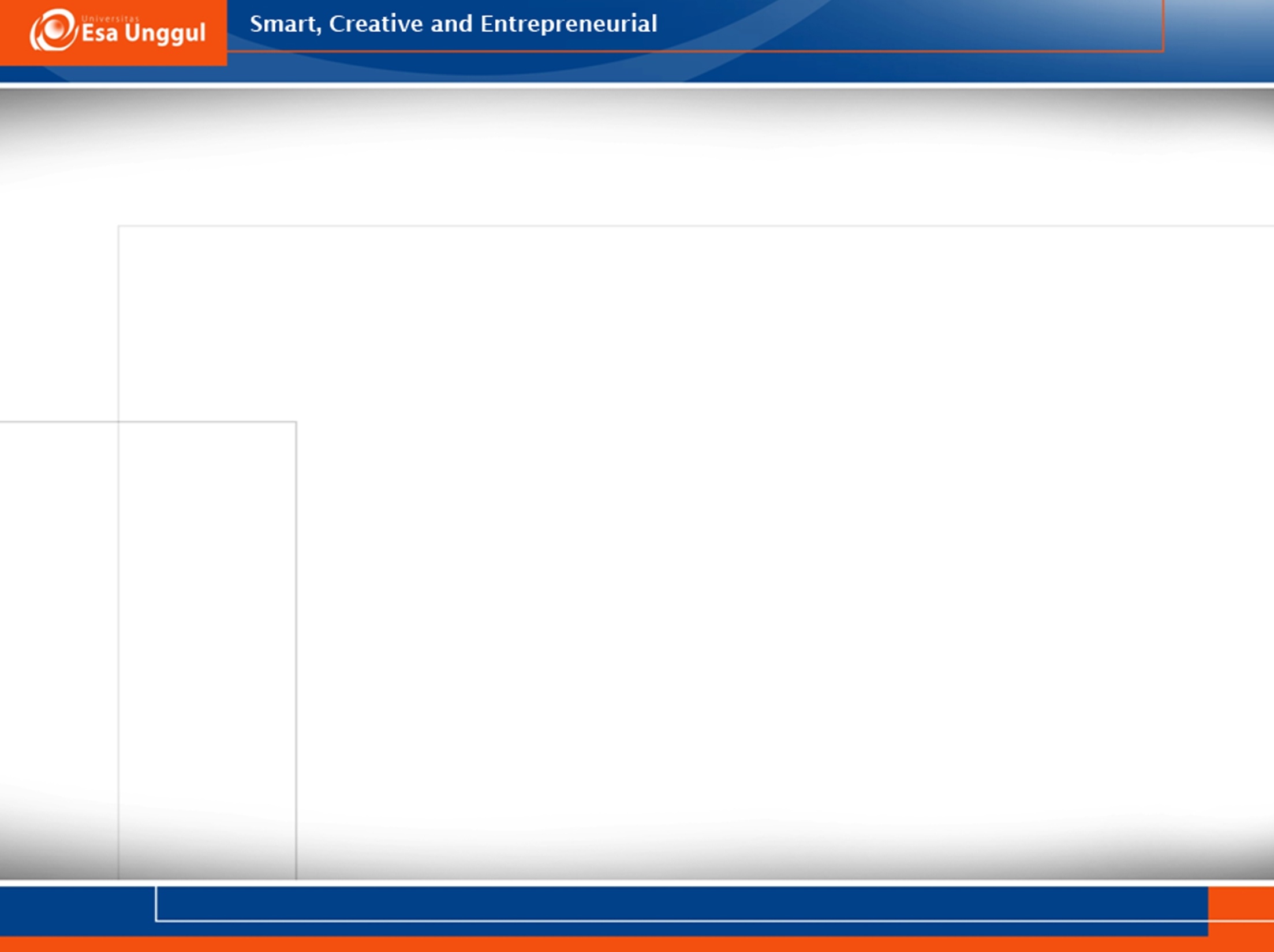 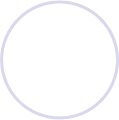 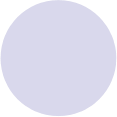 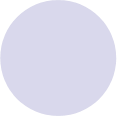 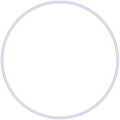 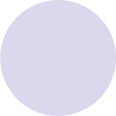 Writing Couplets

Select a topic:
  Cats
  Create a list of words about your topic:
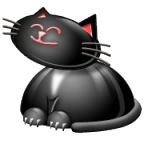   Cats, fat, furry, sleeping, meow, hiss
  Brainstorm a list of words that rhyme:
My fat cat
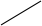   Cat-fat-mat-bat
  Furry-scurry-hurry
  Meow-wow-ow-cow
  Write line one of your couplet
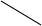 Fell asleep on the mat.
He is very furry,
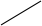 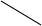   My fat cat
  Select a rhyming word and complete line two
But too lazy to scurry.
I would say wow
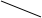   My fat cat
  Fell asleep on the mat
  Write three more couplets &
      complete your poem
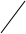 If he’d ever meow!
Oh, my fat cat
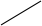 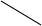 Can you imagine that?
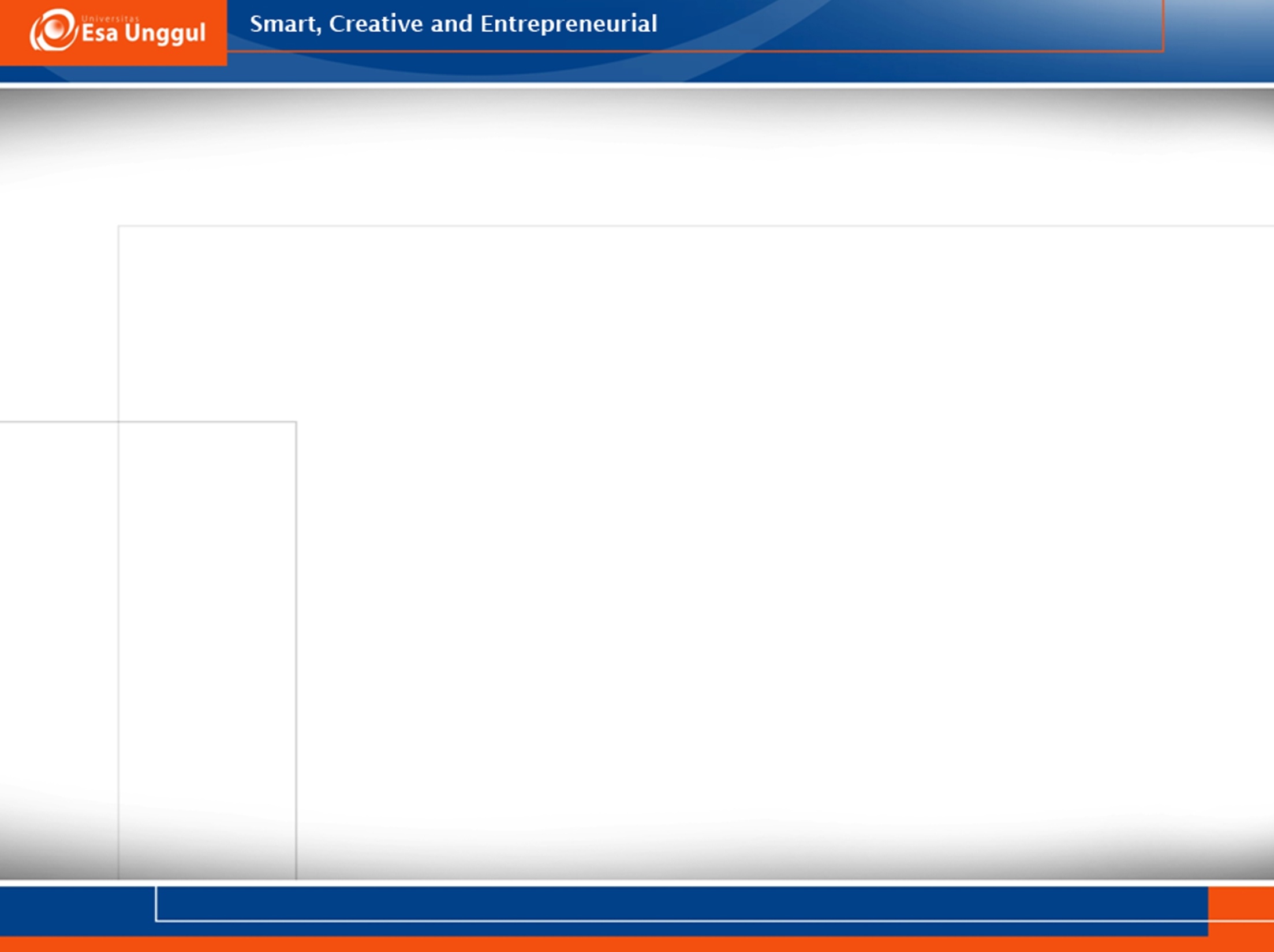 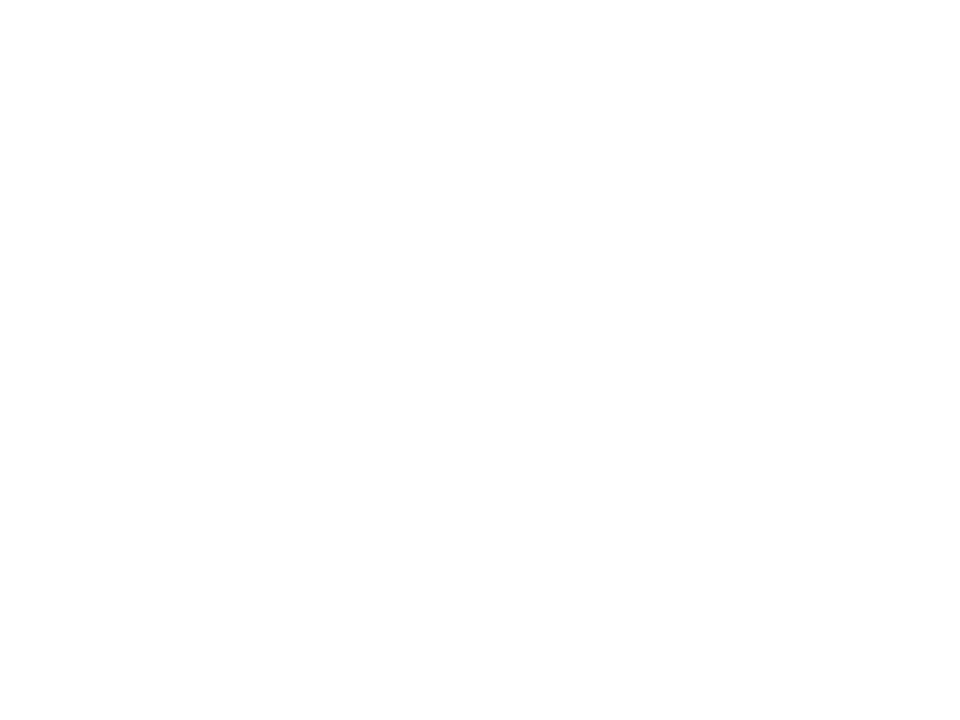 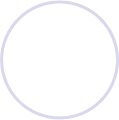 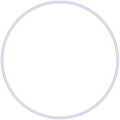 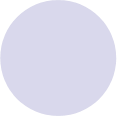 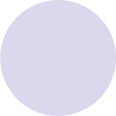 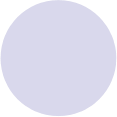 Writing your own Couplets
 Select a topic
 Create a list of words about your topic
 Brainstorm a list of words that rhyme
 Write line one of your couplet
 Select a rhyming word and complete line
two
 Write three more couplets &
complete your poem
Your finished poem will have four couplets for
a total of 8 lines